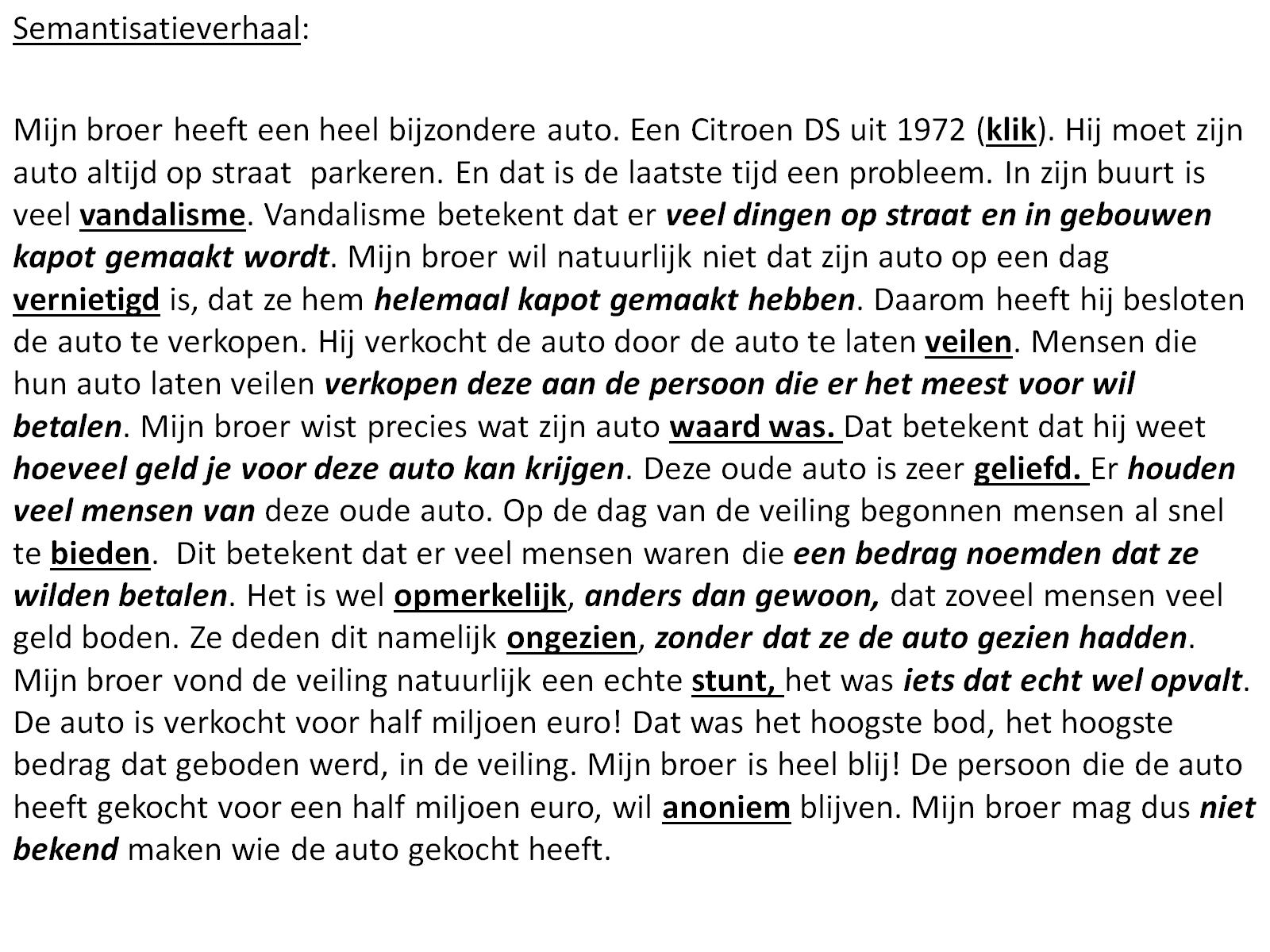 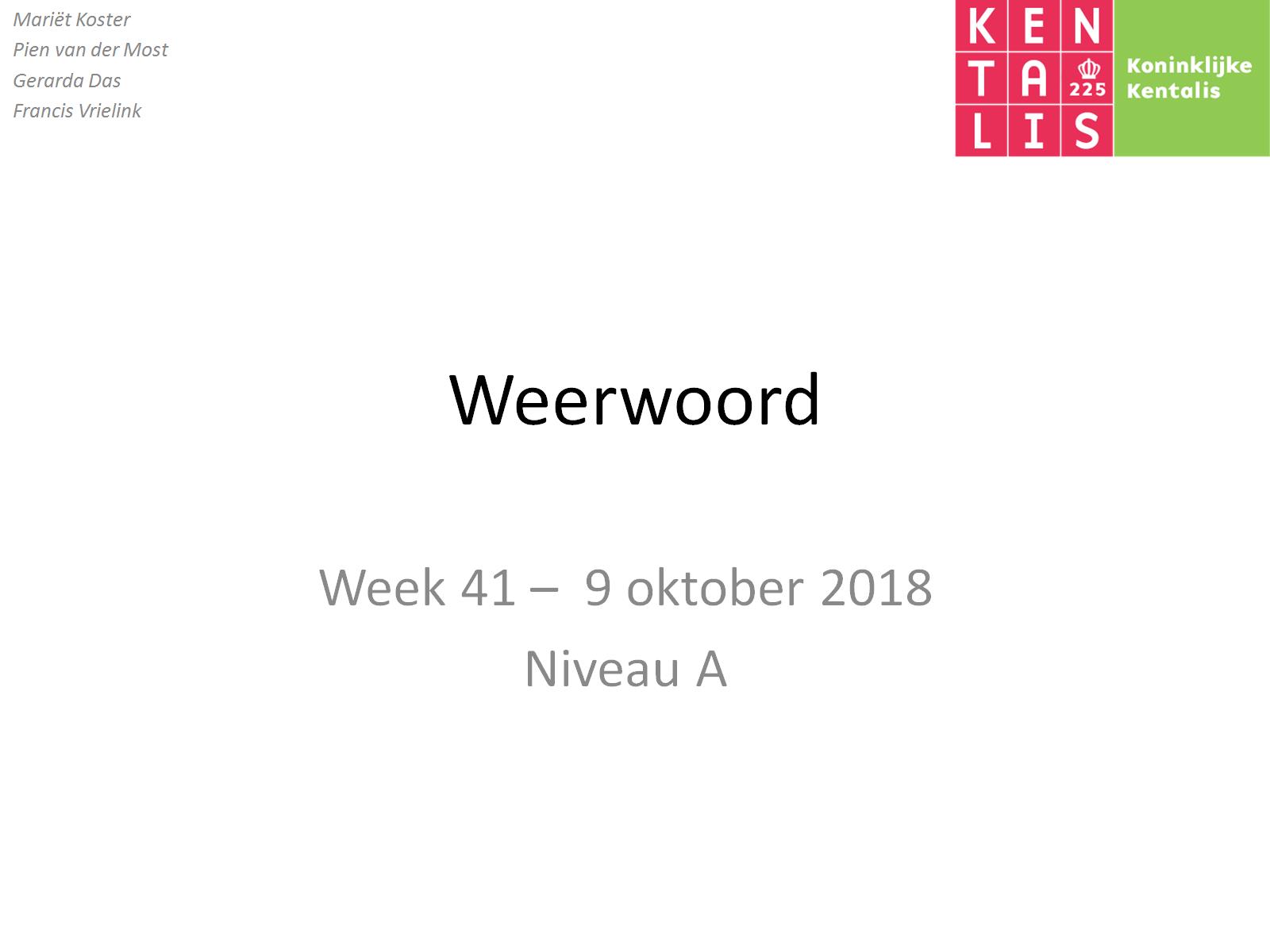 Weerwoord
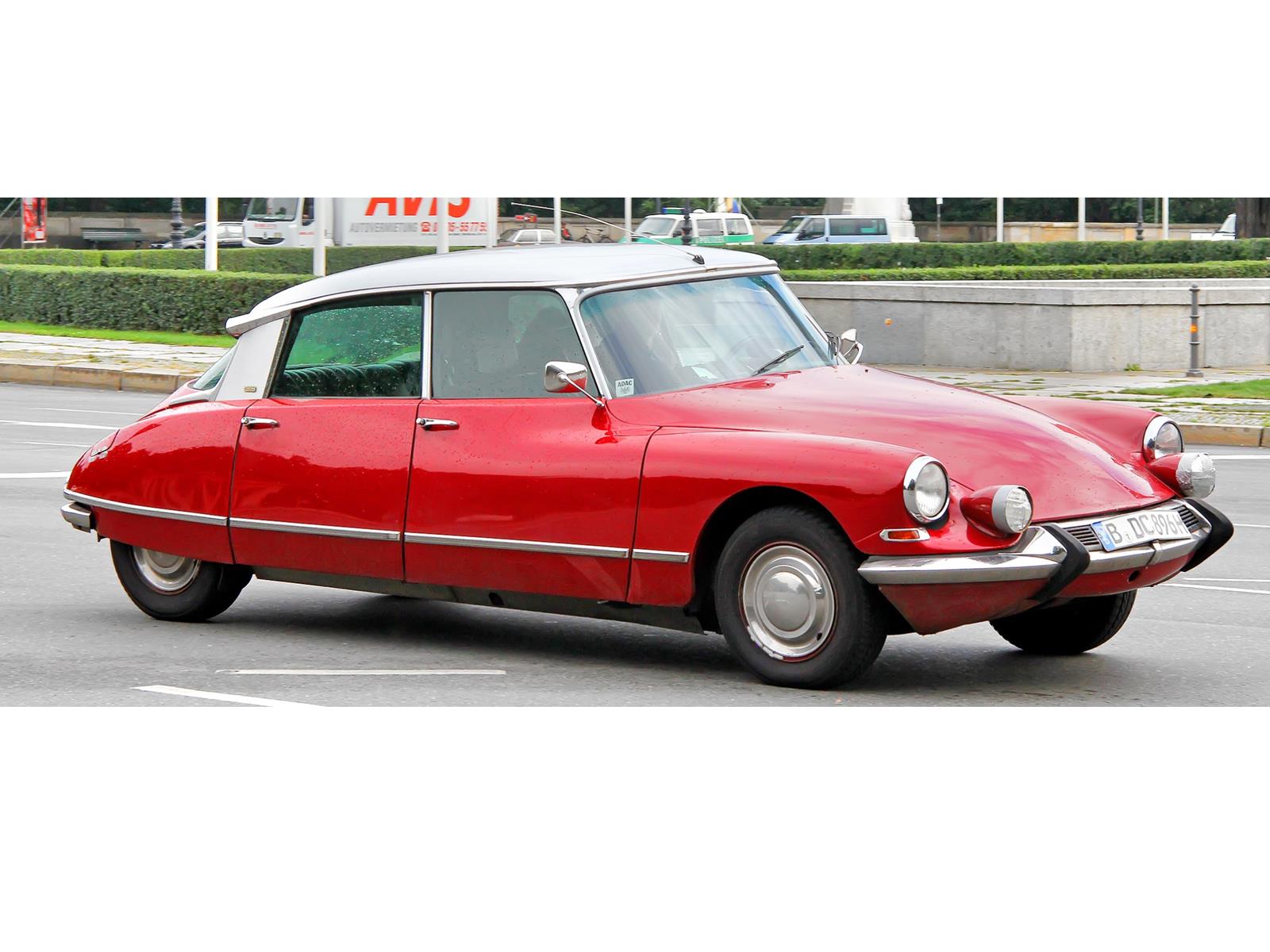 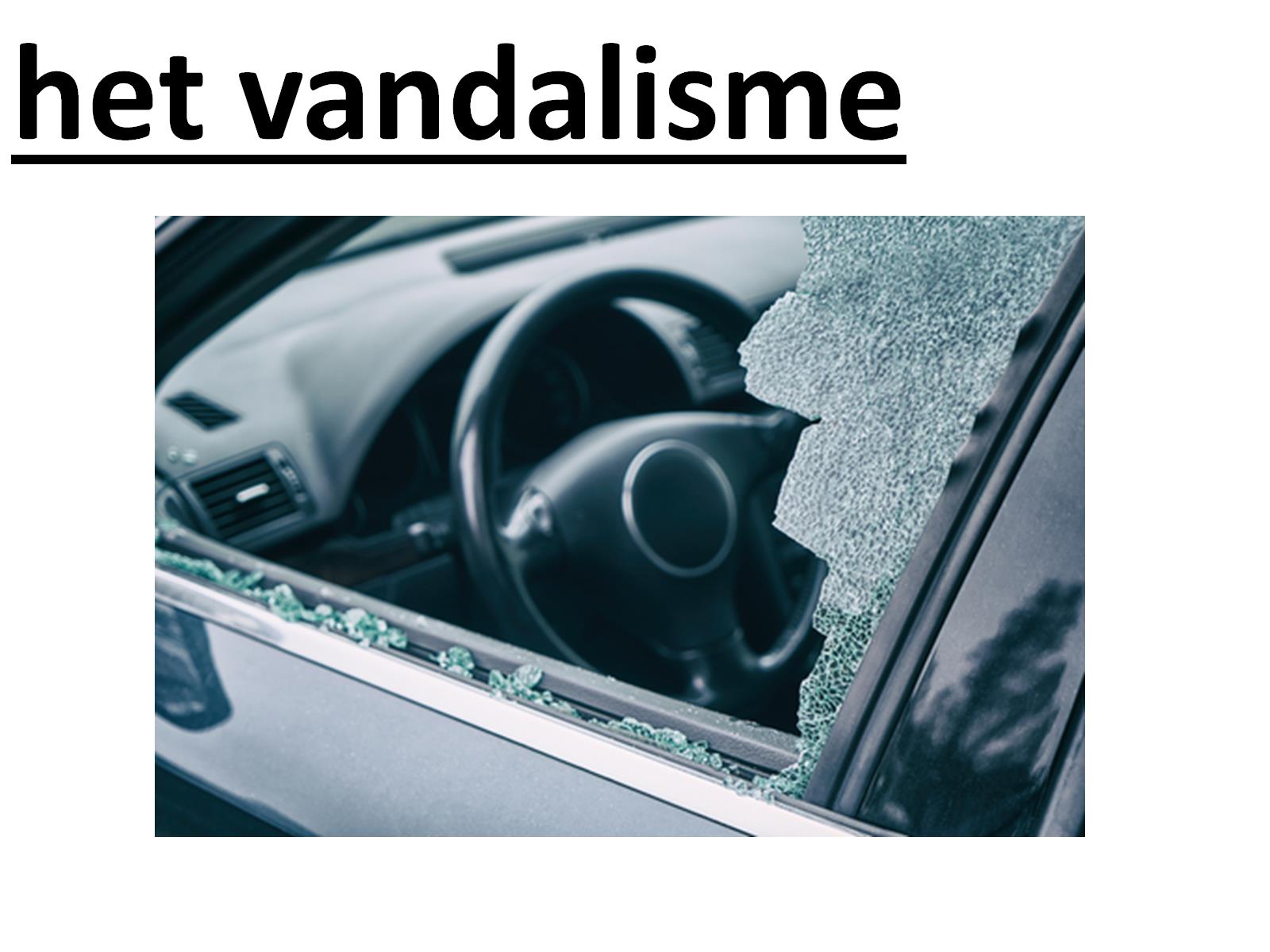 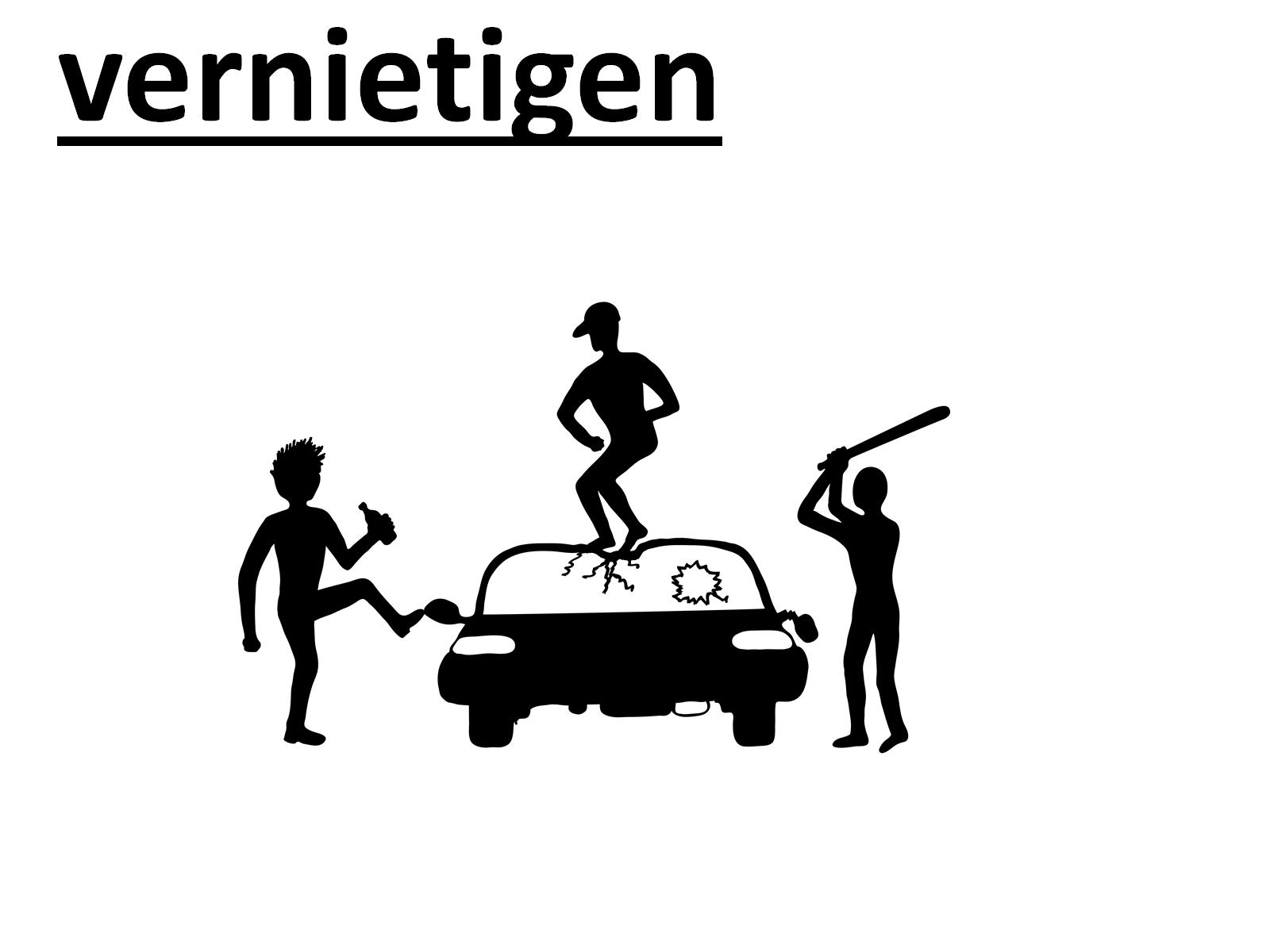 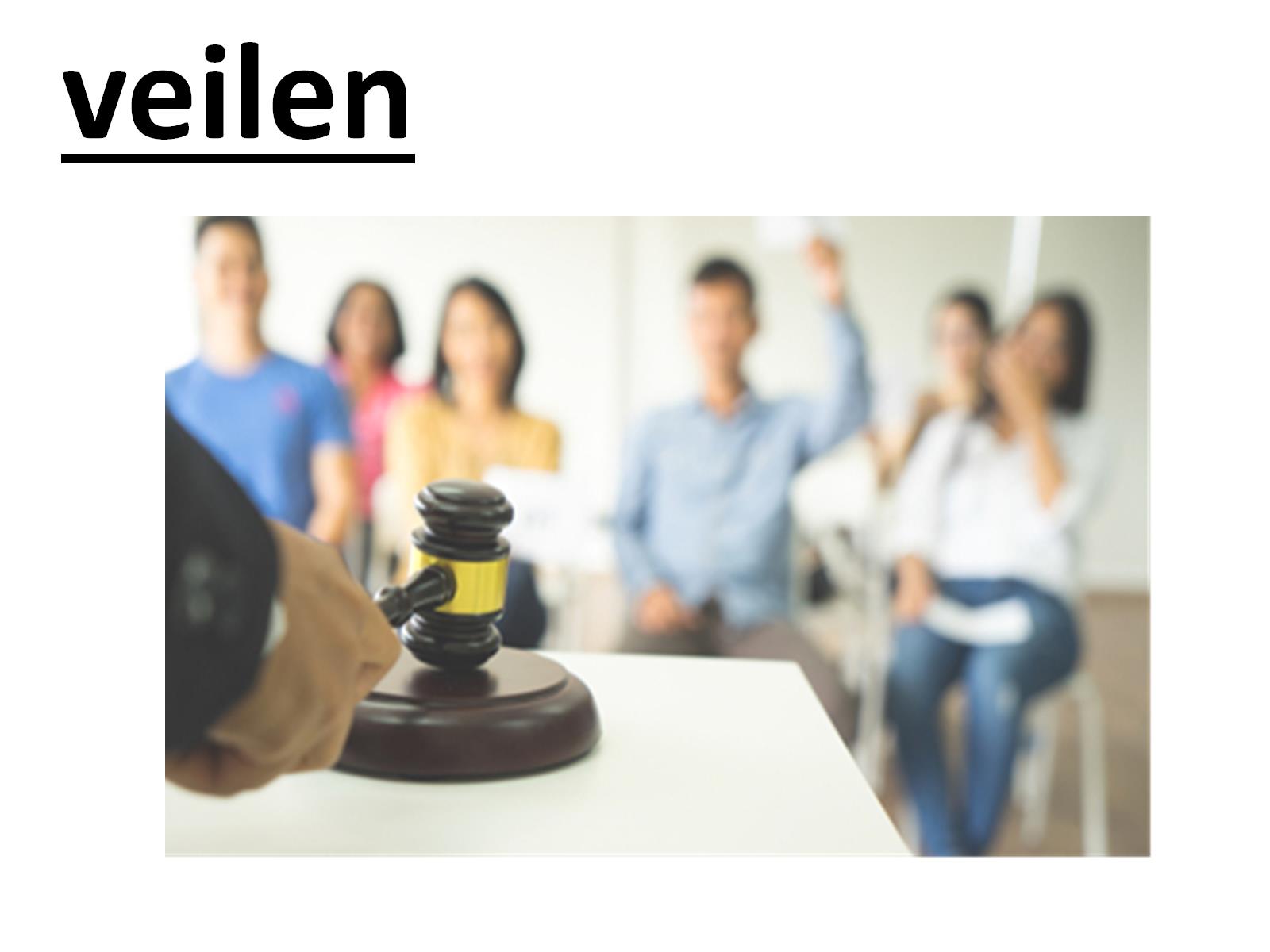 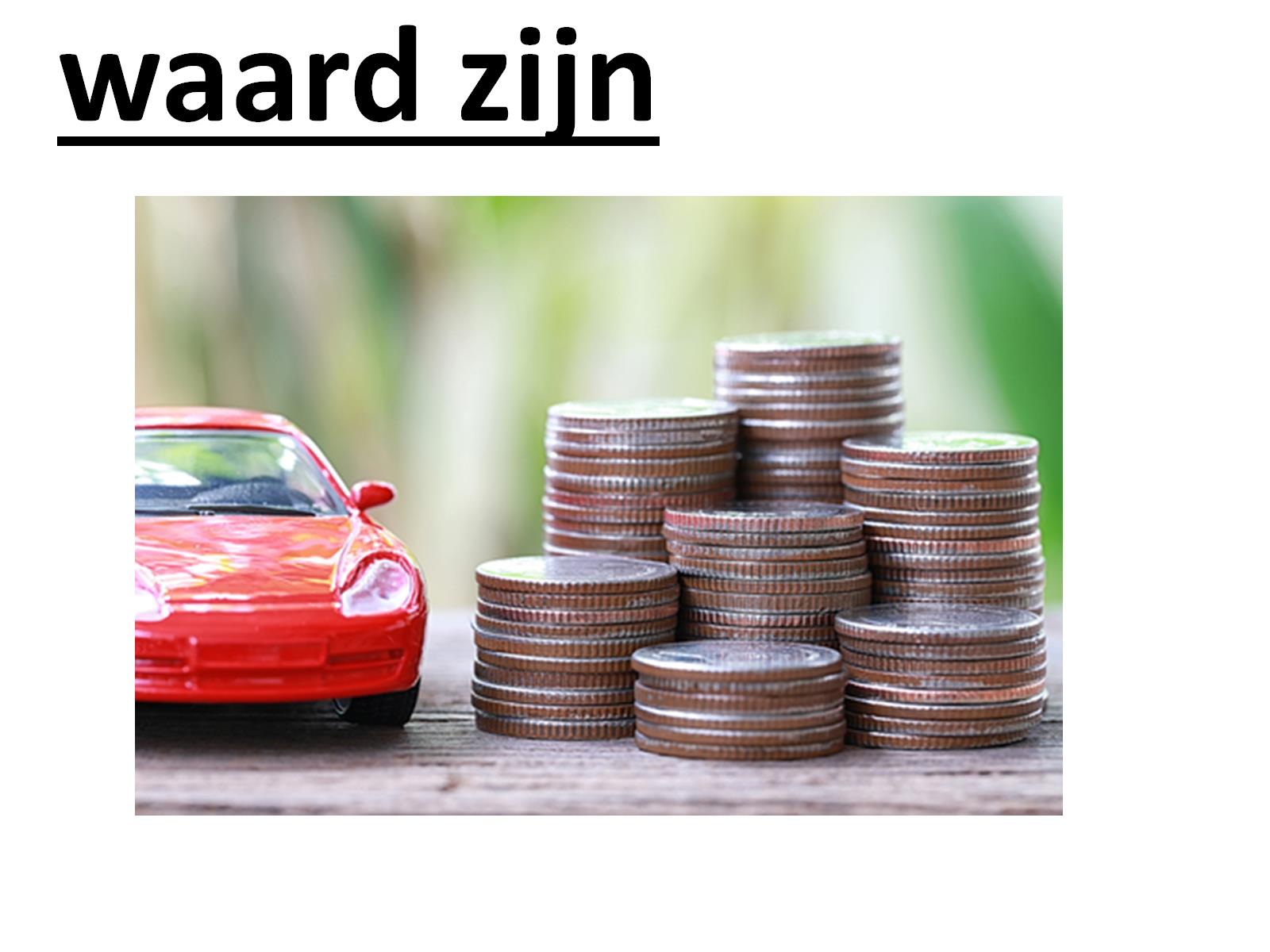 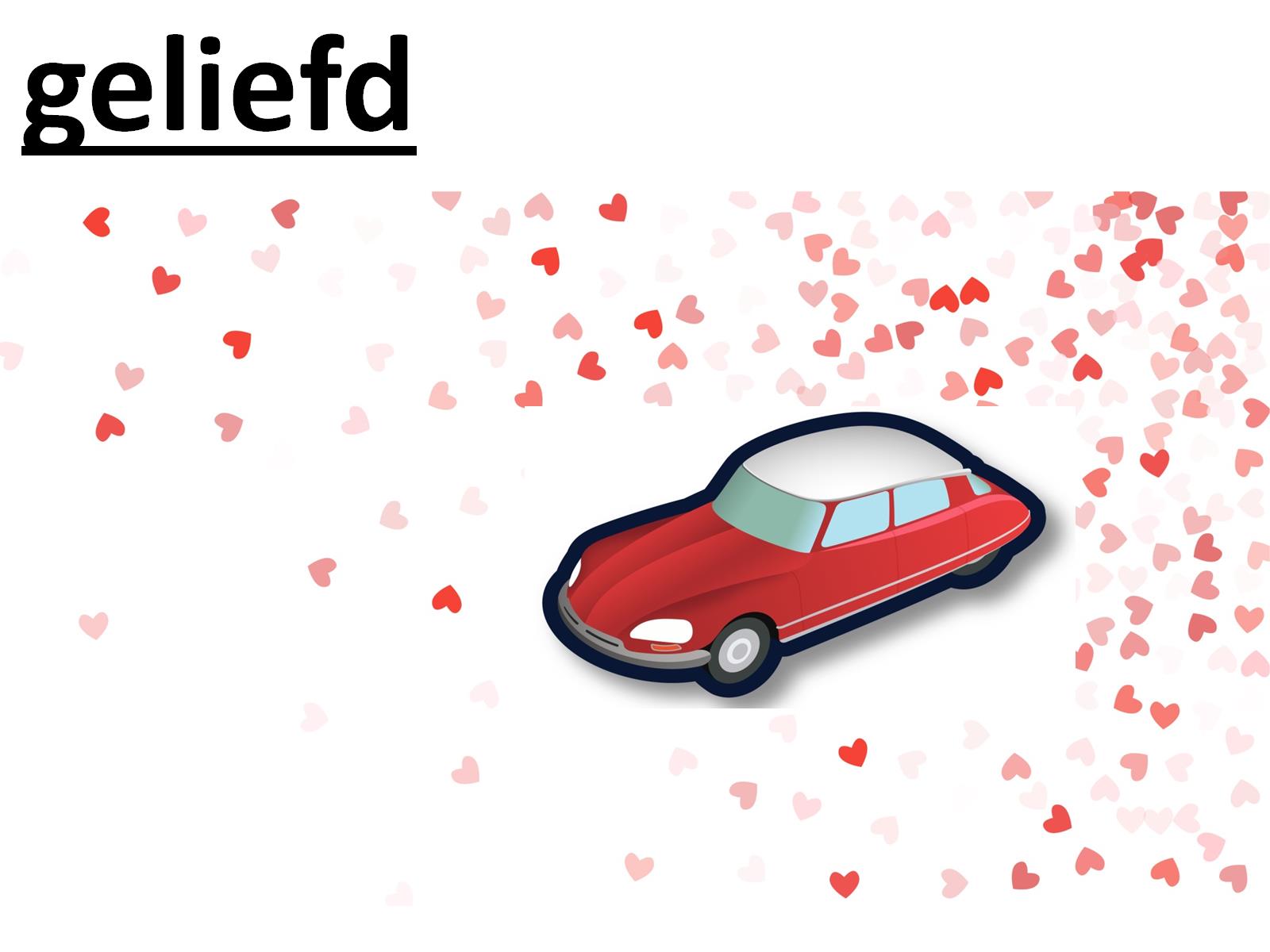 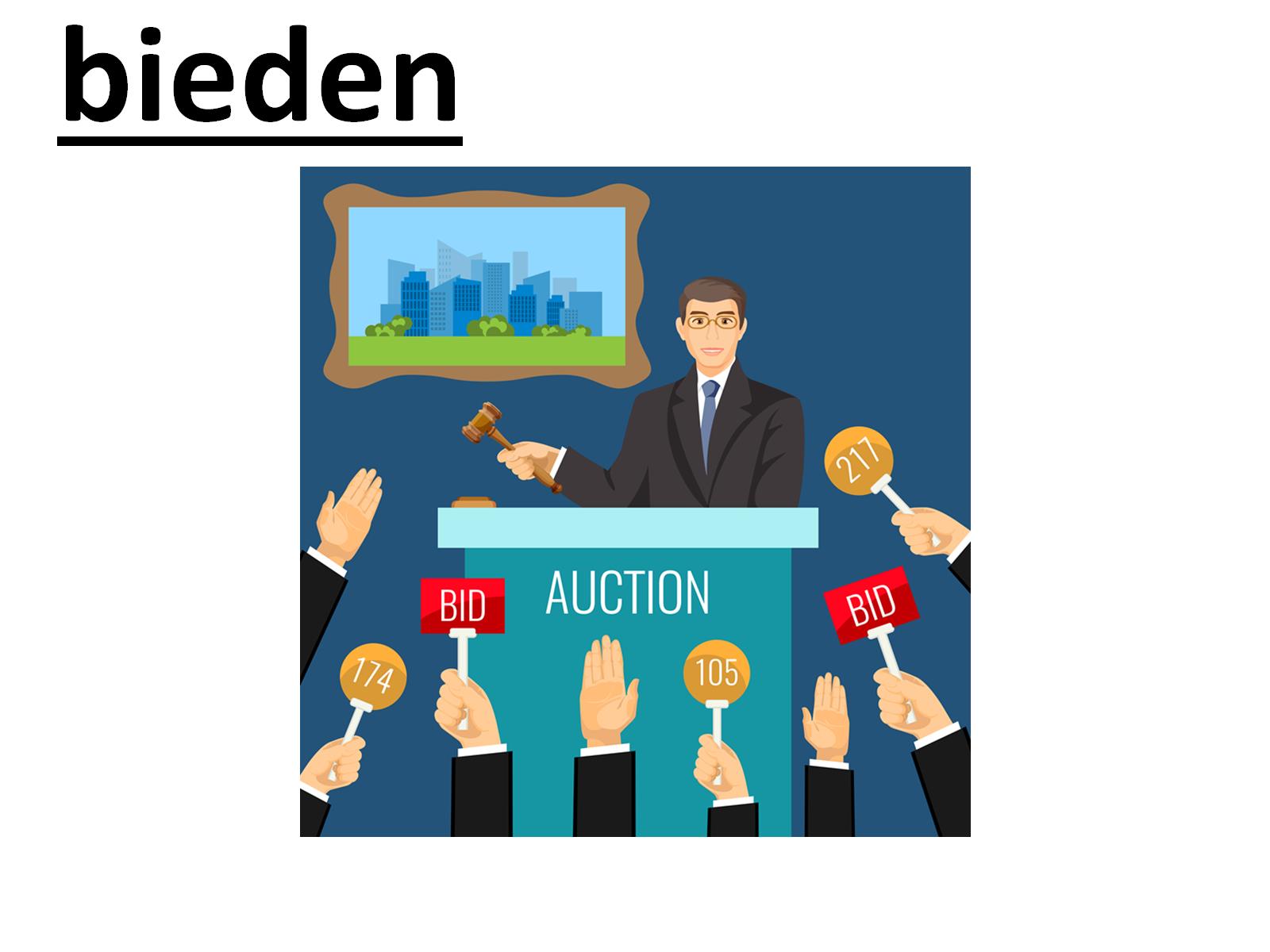 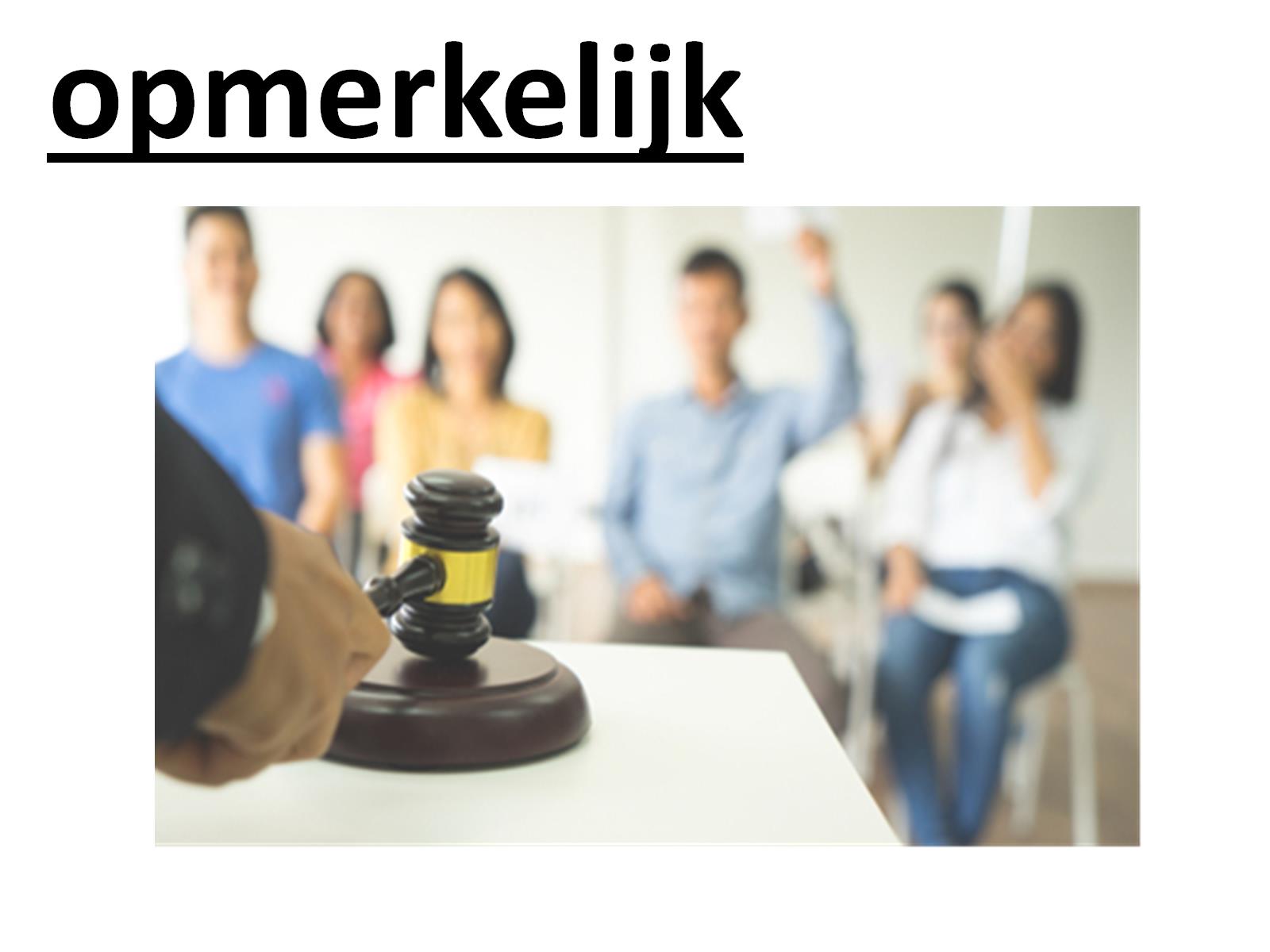 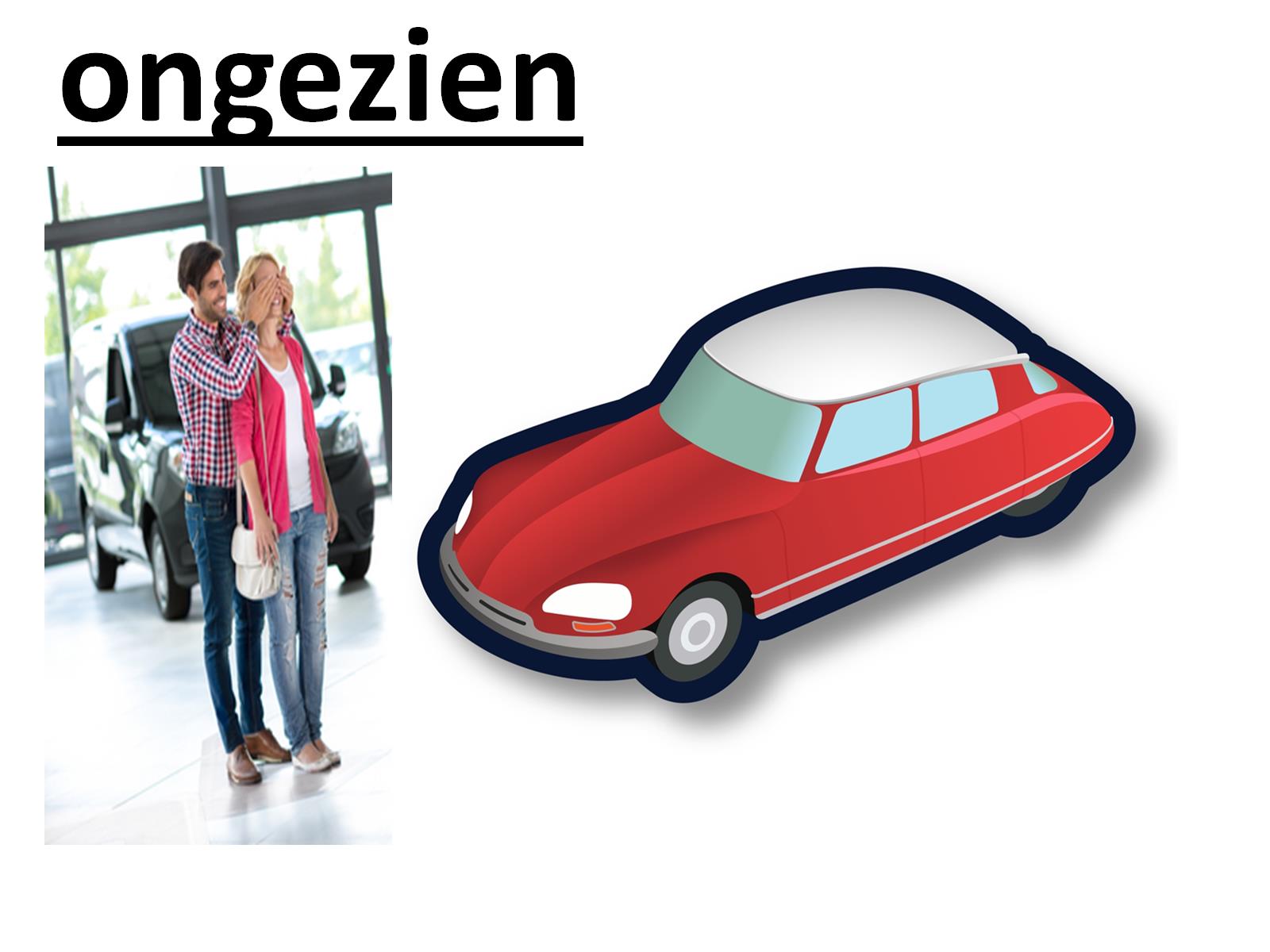 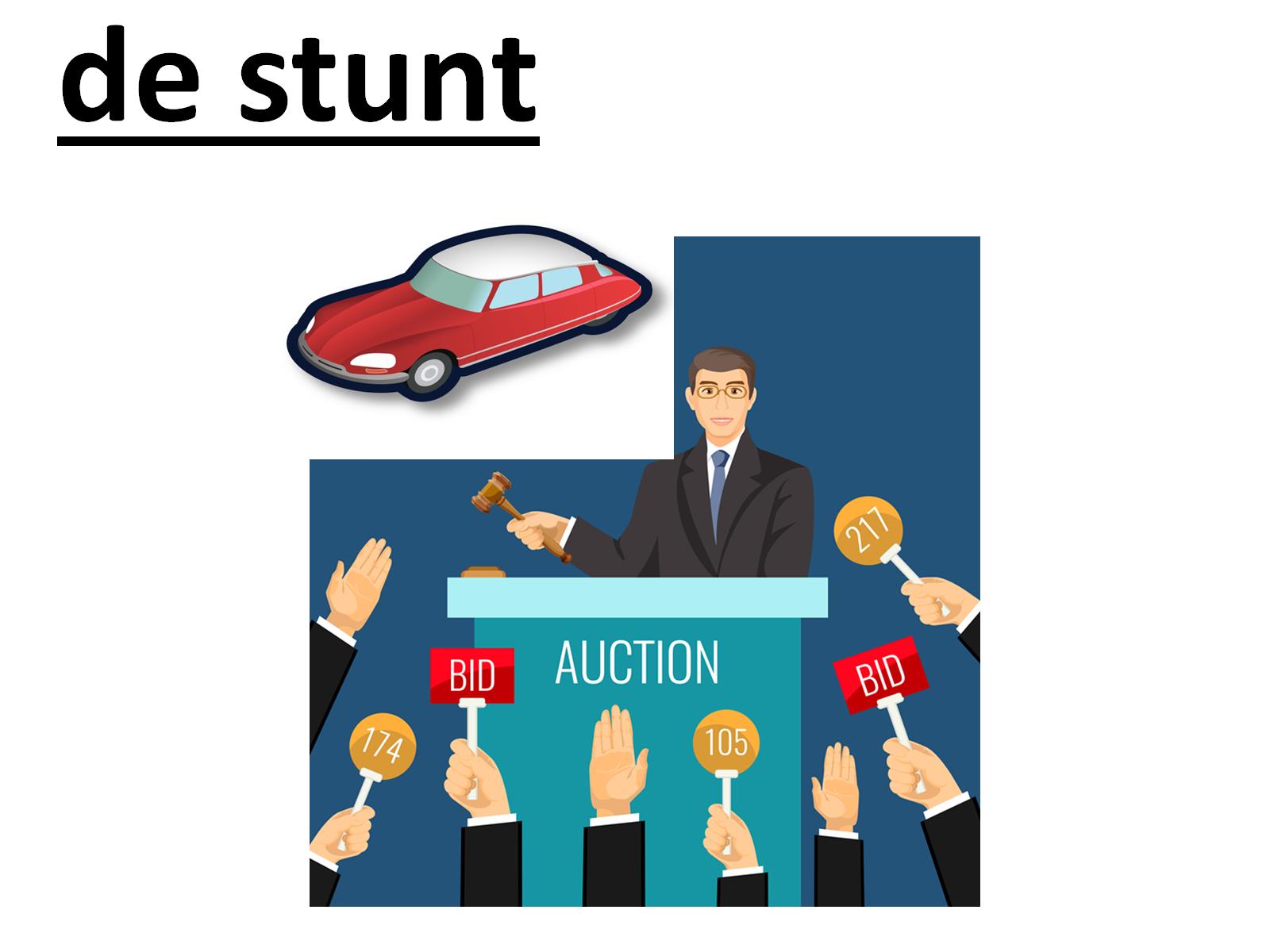 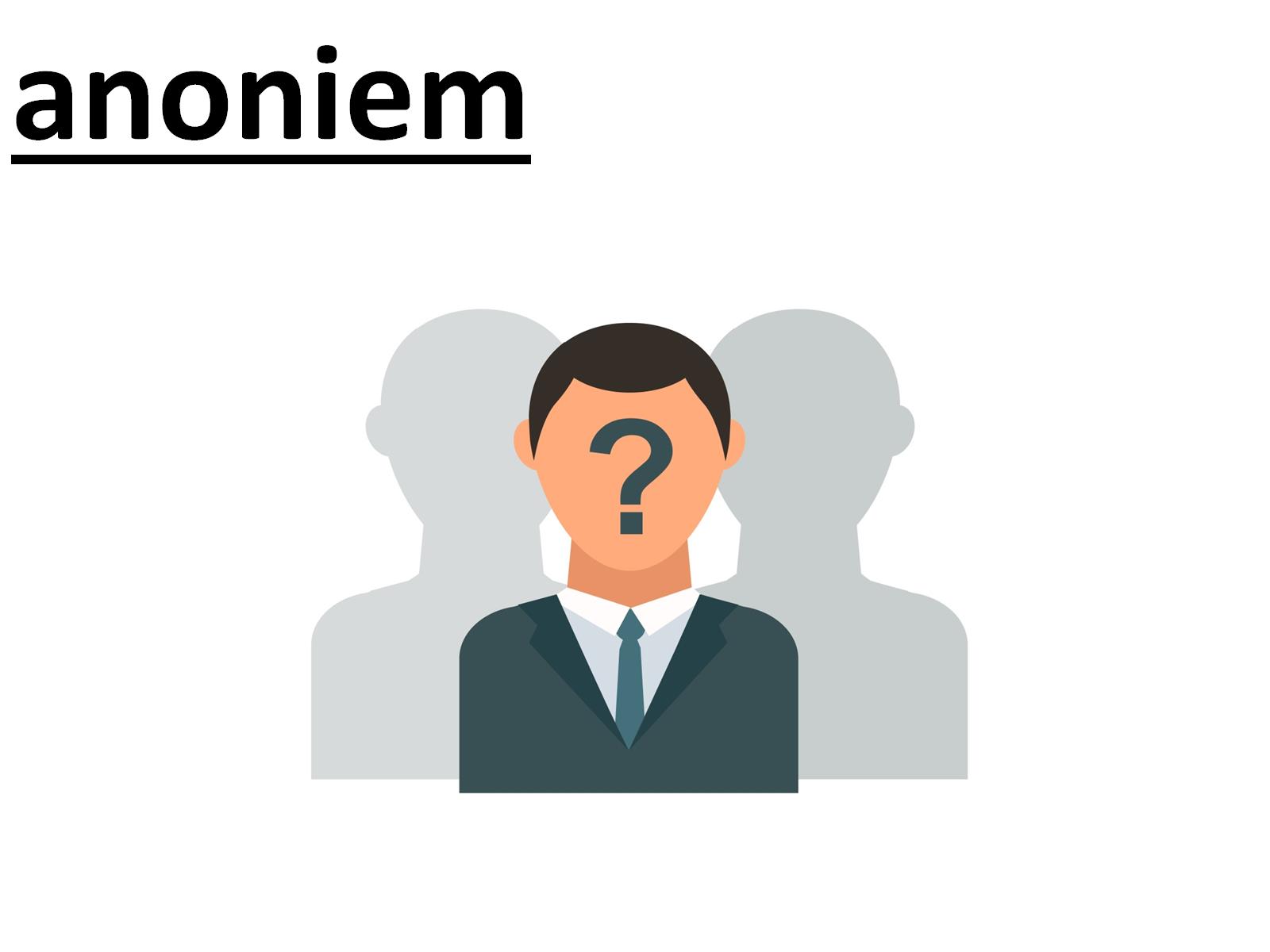 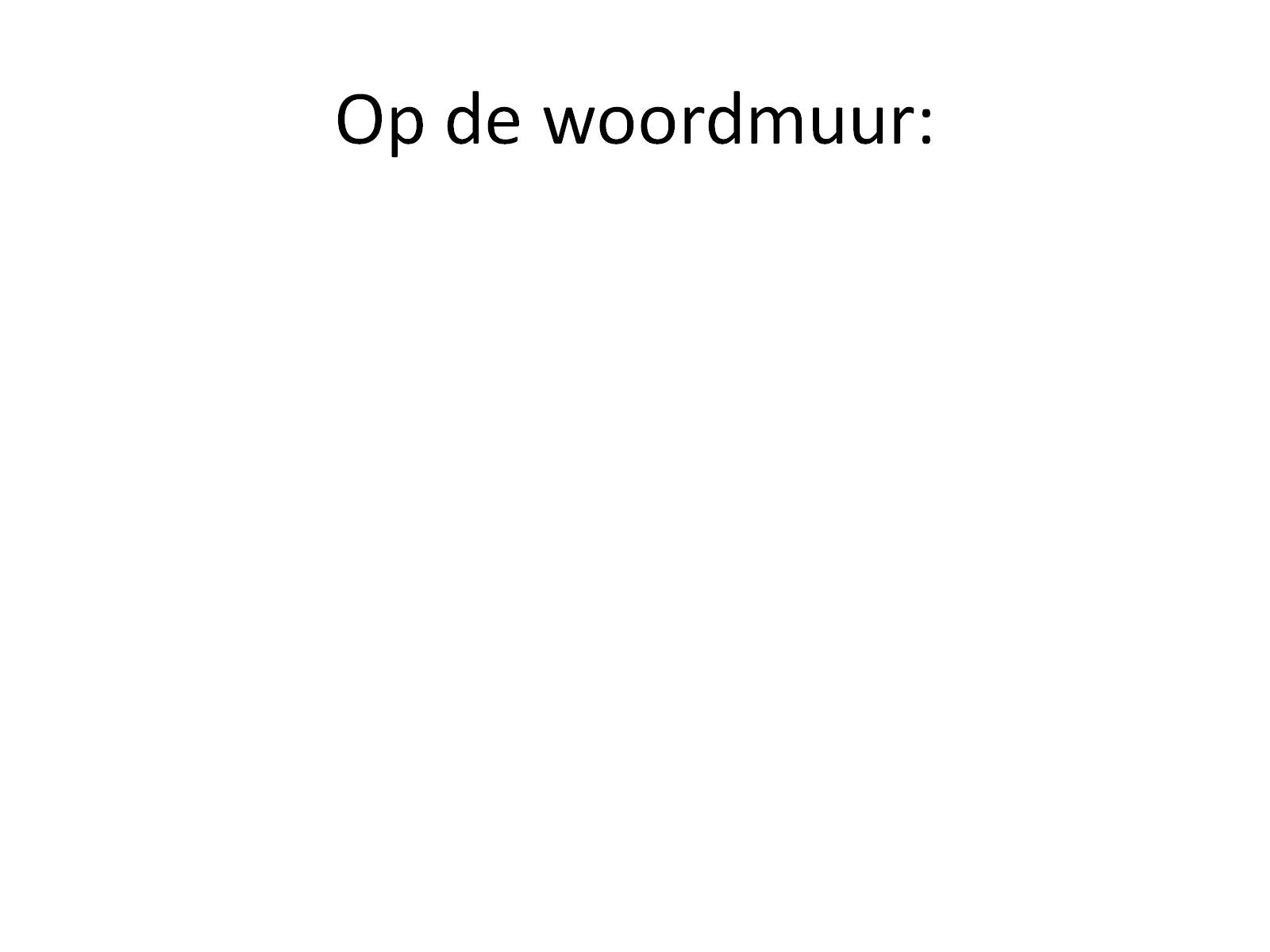 Op de woordmuur:
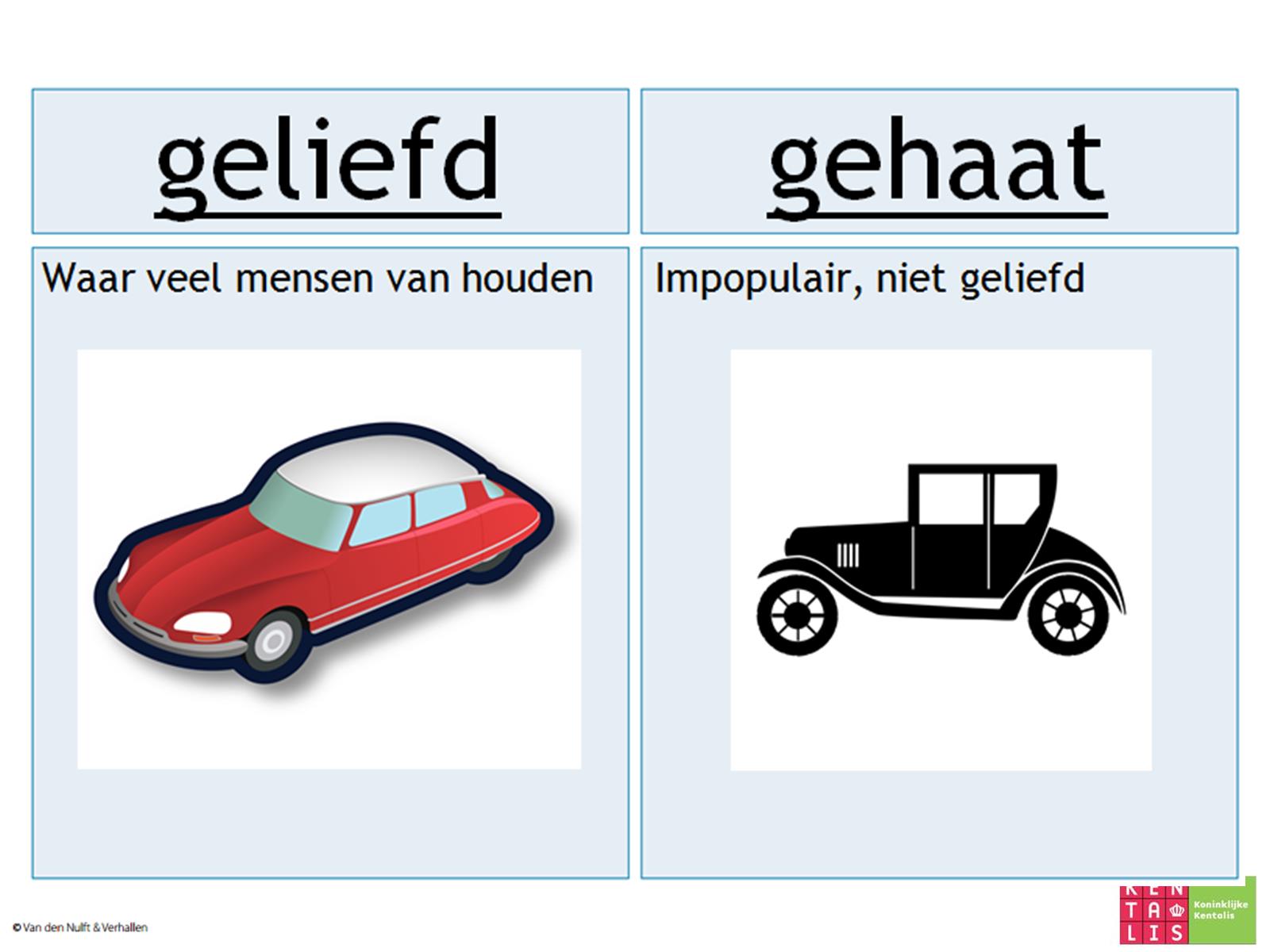 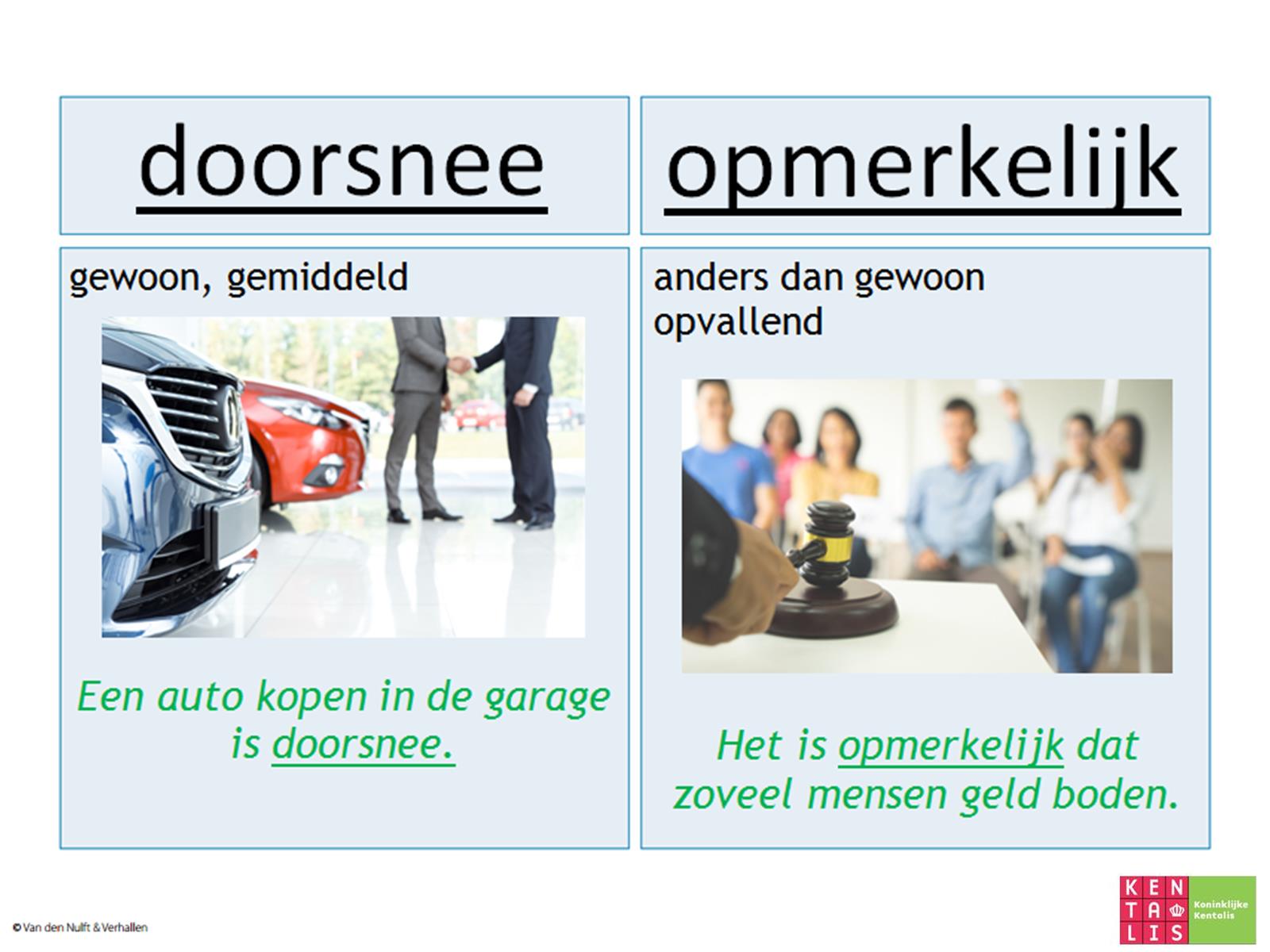 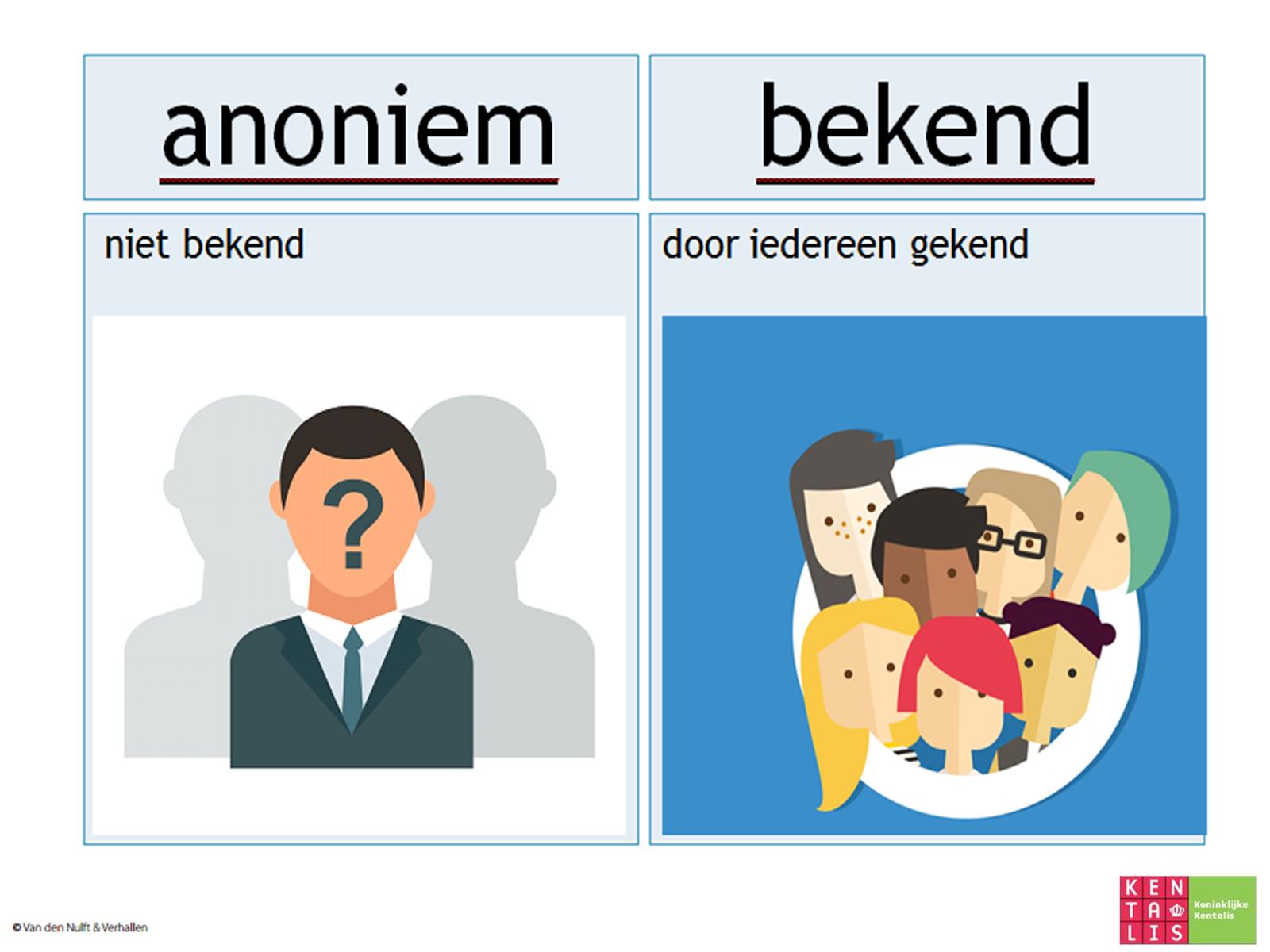 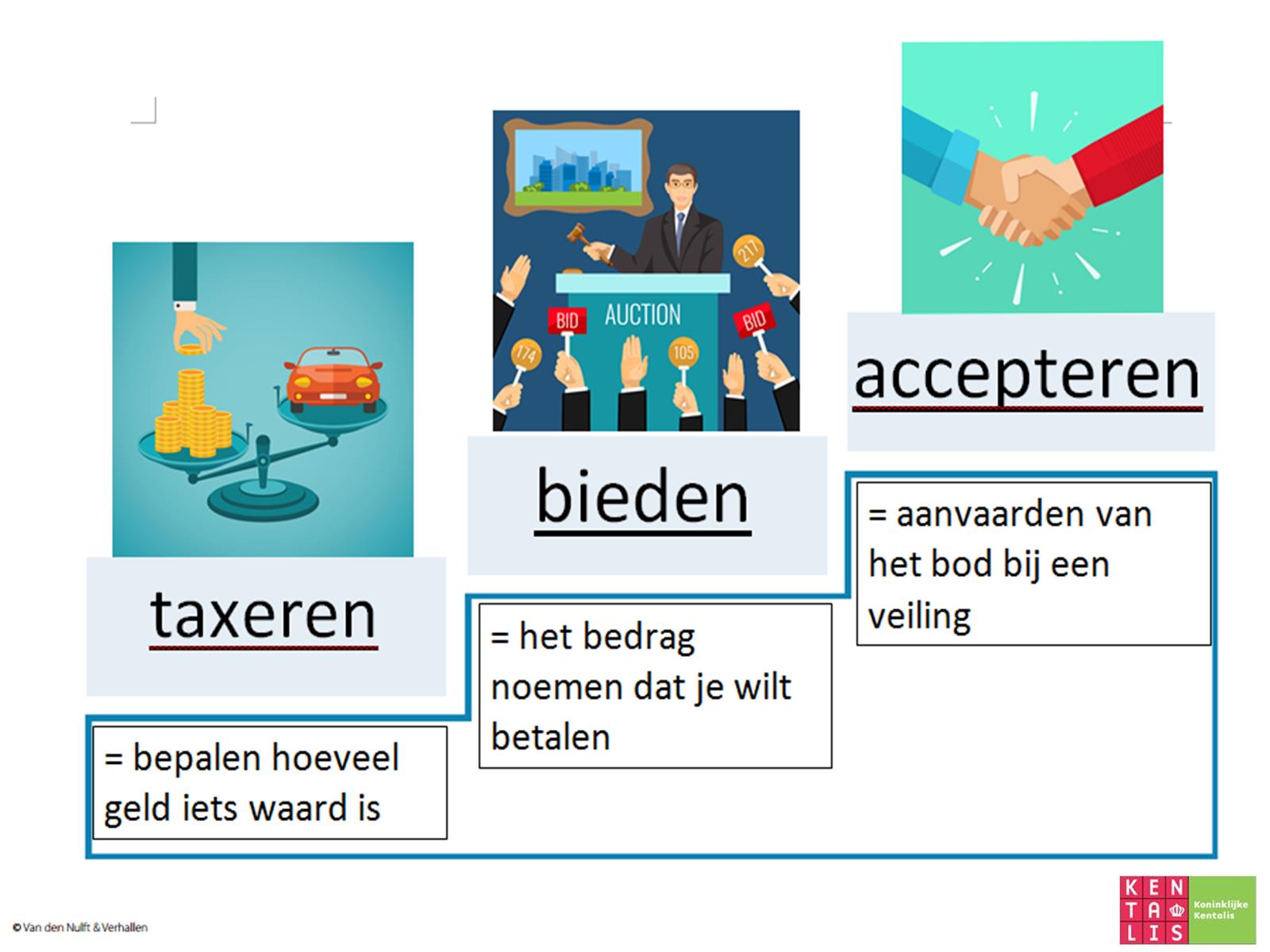 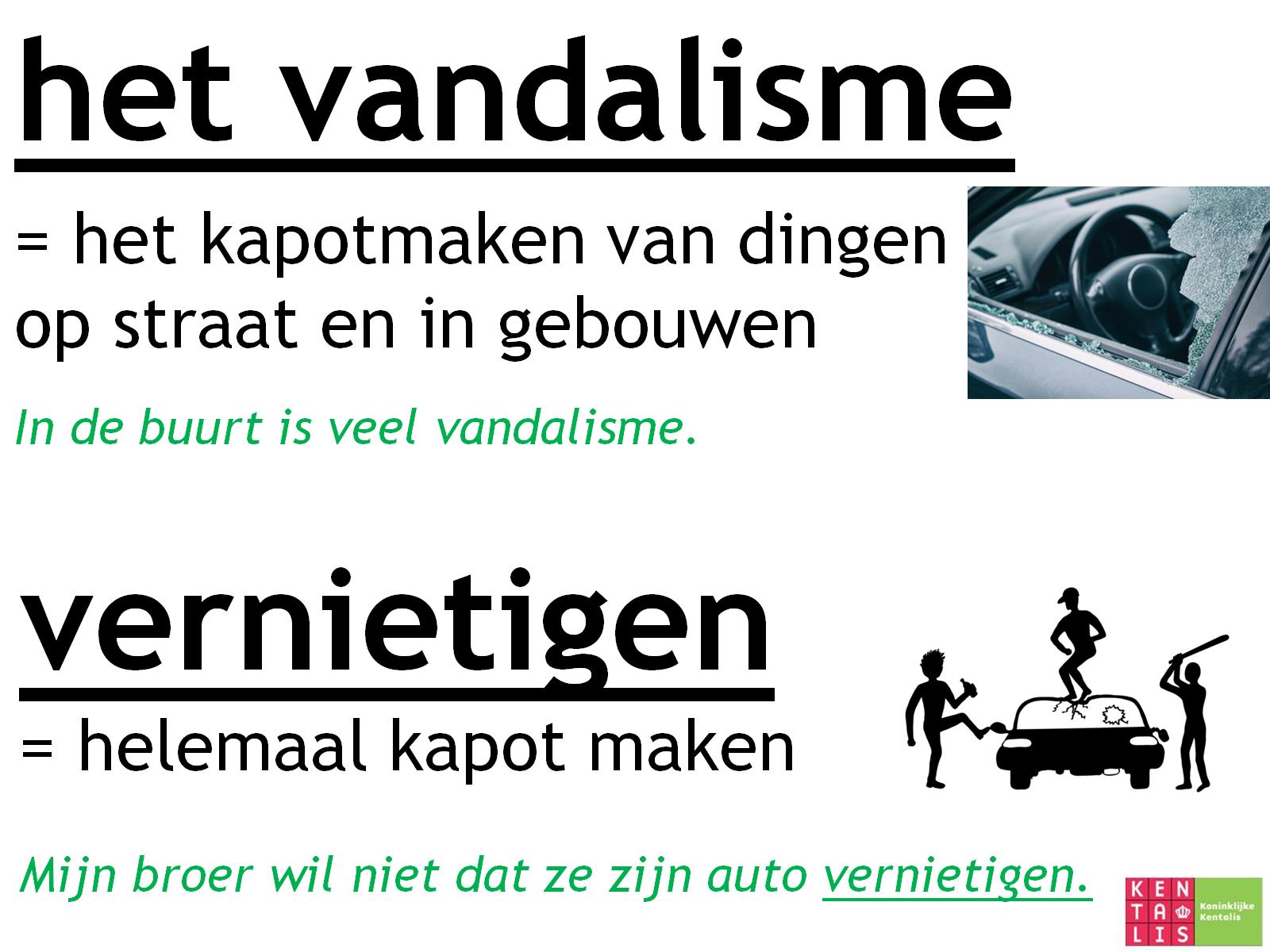 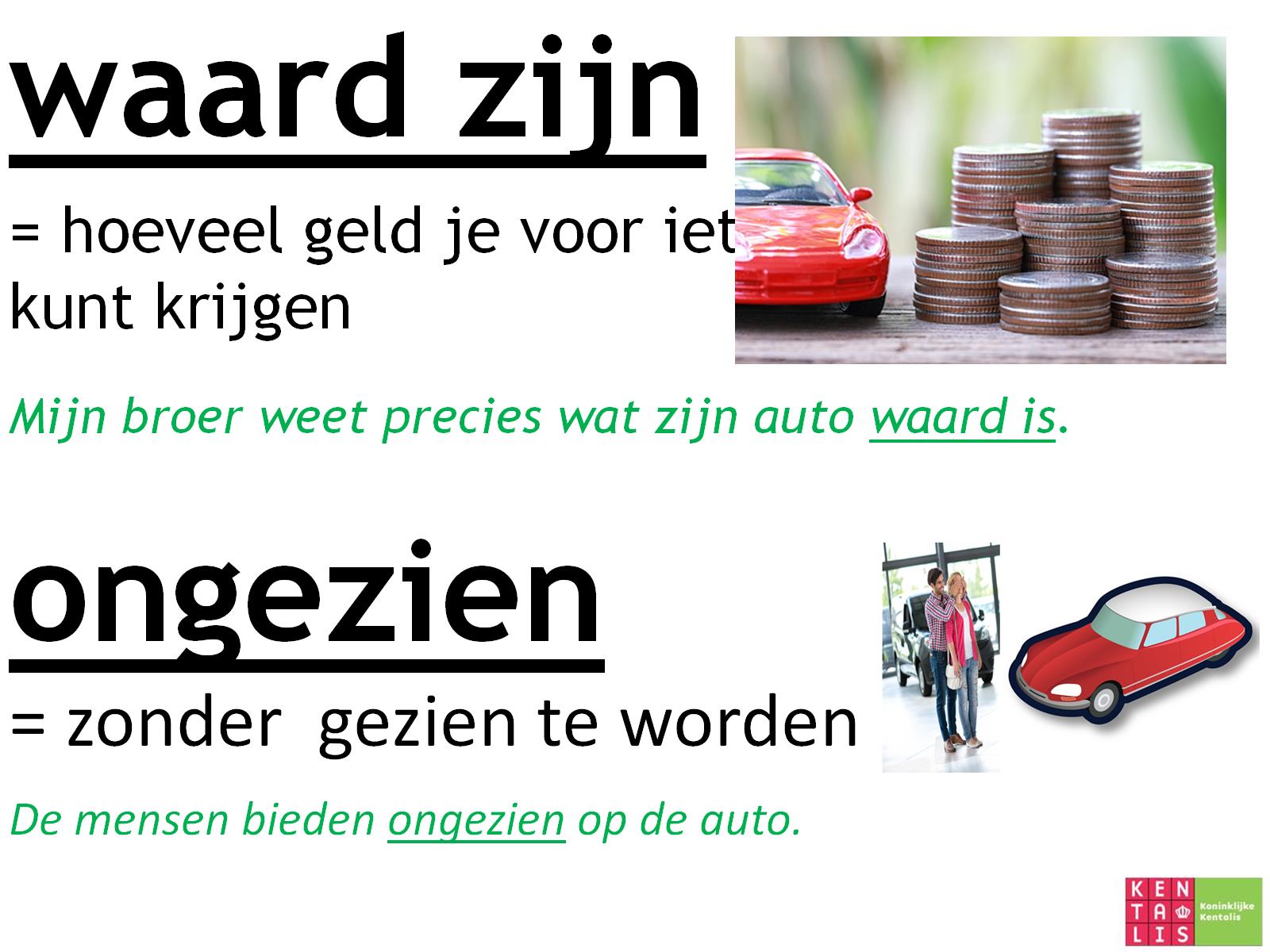 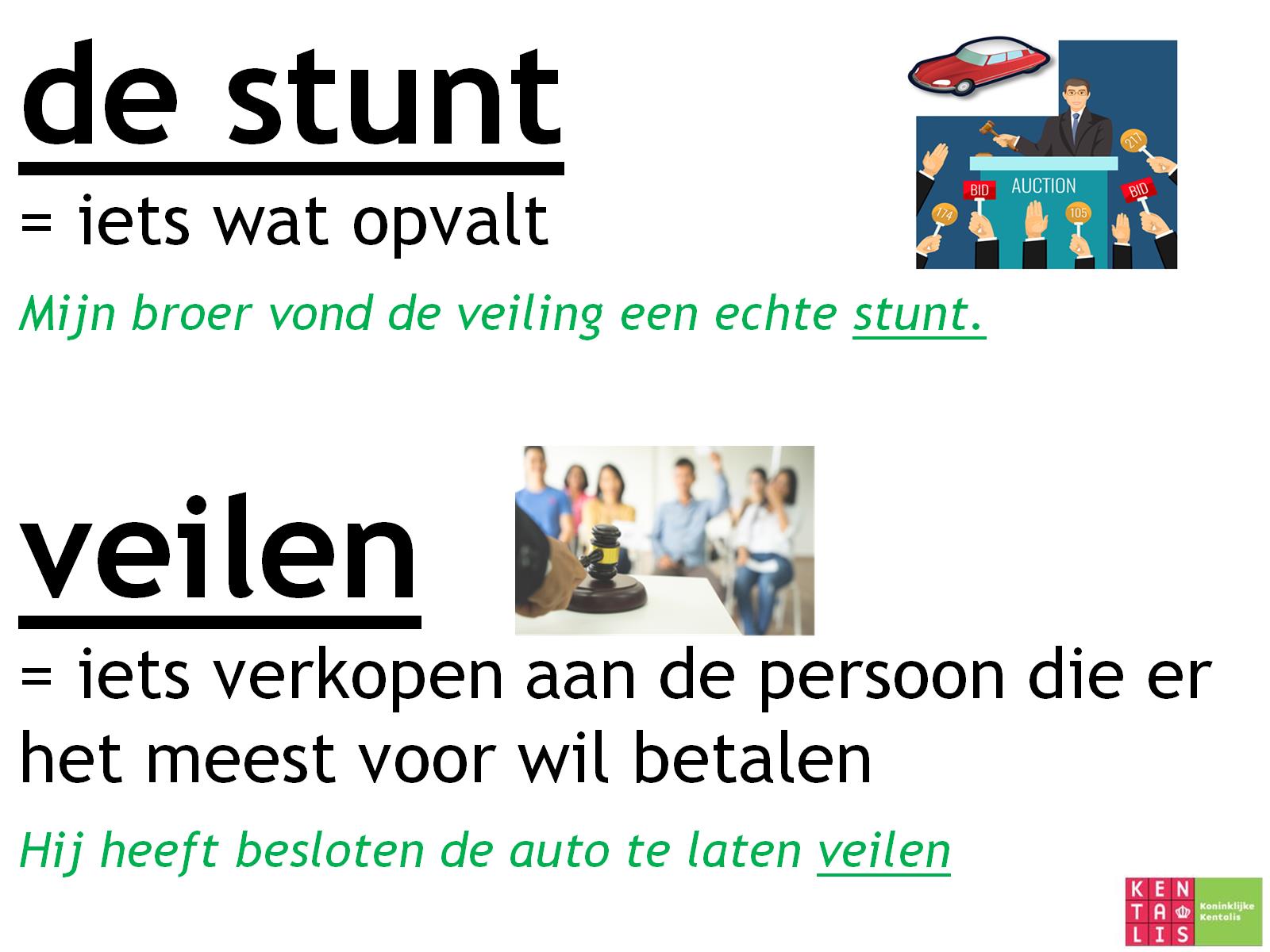